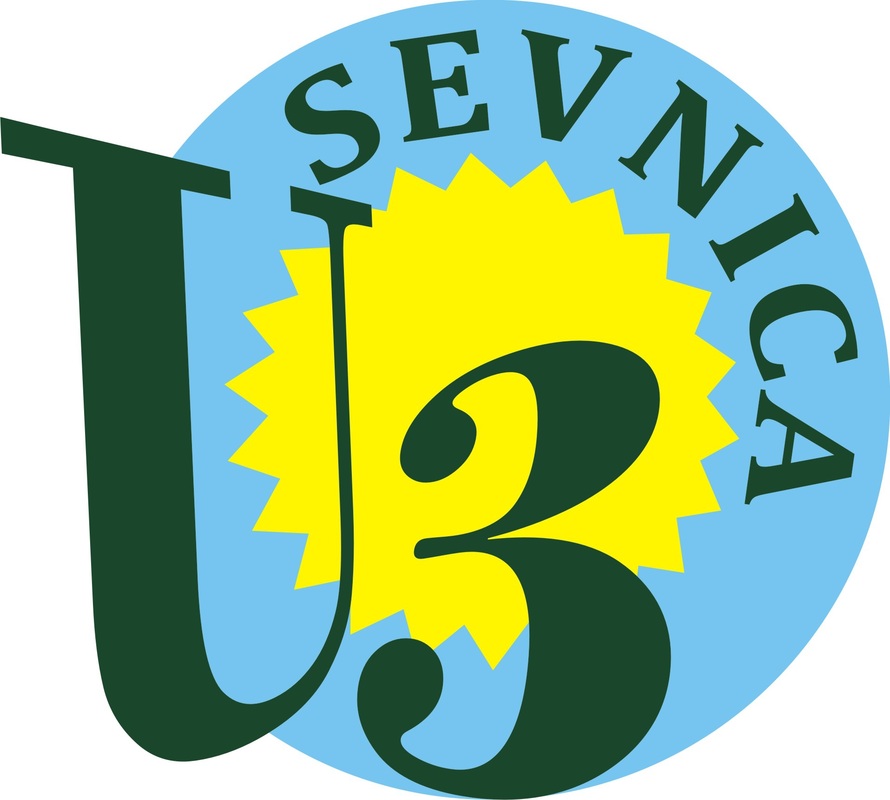 DRUŠTVOUNIVERZA ZA TRETJE ŽIVLJENJSKO OBDOBJE SEVNICA
Predstavitev sevniških ustvarjalk
JERNEJA KAJA BALOG, scenaristka in dramaturginja
MAJA KRIŽNIK, režiserka in dramaturginja
PIA VATOVEC DIRNBEK, scenaristka in dramaturginja
31. MAJ 2022
JERNEJA KAJA BALOG
Jerneja Kaja Balog (1982) 
je po končanem študiju prava (Univerza v Ljubljani) študirala na Akademiji za gledališče, radio, film in televizijo (Univerza v Ljubljani); smer Dramaturgija in scenske umetnosti. Študij dramaturgije ji je omogočil izobraževanje in ustvarjanje tako na gledališkem kot na filmskem področju.

Kot dramaturginja je redno sodelovala pri gledaliških produkcijah svojega letnika pod mentorstvom prof. Matjaža Zupančiča (mentor za režijo), prof. Branka Šturbeja, prof. Matjaža Tribušona (mentorja za igro) in prof. Blaža Lukana (mentor za dramaturgijo). V gledališki sezoni 2015/2016 je bila v SNG Drama Ljubljana dramaturginja avtorskega projekta Sare Lucu A. B. S. I. N. T. V Gledališču Glej je v isti sezoni pripravila dramaturgijo gledališke igre Varovanec hoče biti varuh (Peter Handke, r. Iztok Tory).

Leta 2014 je Kaja Balog napisala izviren scenarij za kratki animirani film Slovo, ki je v režiji Leona Vidmarja in produkciji Zavoda ZVVIKS, premiero doživel na 19. Festivalu slovenskega filma (Portorož, 2016) in prejel vesno za najboljšo animacijo.
V zadnjem letniku študija je Kaja Balog kot soscenaristka napisala izviren scenarij za diplomski film Maje Križnik Male ribe, ki je prejel Prešernovo nagrado UL, v zadnjih letih Kaja Balog uspešno dela tudi kot televizijska scenaristka; v scenarističnem tandemu s Pio Vatovec sta se podpisali pod več sezon originalnih slovenskih televizijskih nadaljevank, kot sta Reka ljubezni in Sekirca v med. Za slednjo sta leta 2022 prejeli tudi nagrado zvezde oriona, ki jo za najbolj gledana domača avdiovizualna dela v kabelski transmisiji podeljuje AIPA. Z Zavodom ZVVIKS pa nadaljuje sodelovanje v okviru mednarodnega celovečernega animiranega filma Of Unwanted Things and People.
NAGRADE
SEKIRCA V MED
2022 zvezde oriona za najbolj gledana domača avdiovizualna dela v kabelski transmisiji, AIPA, Slovenija
OF UNWANTED THINGS AND PEOPLE | soscenaristka
2019 Eurimages Co-Production Development Award, Cartoon Movie, Francija 2018 Award for Best Feature Animation Pitch, Visegrad Animation Forum, Češka 2018 Nespresso Audience Award, Visegrad Animation Forum, Češka
SLOVO | scenaristka
2017 Best Animation Film, Lebanon International Short Film Festival, Libanon
2017 Maribor Audience Grand Prix, StopTrik International Film Festival, Slovenija 2017 Posebna omemba žirije (Hassan Muthalib, Malezija), CRAFT - International Animation Festival, Indonezija
2017 Zmagovalec International Animated Short Film Competition, Chilemonos, Čile 2017 Nagrada IRIS 2016 za fotografijo pri animiranem filmu, Združenje filmskih snemalcev Slovenije, Ljubljana, Slovenija
2016 PrimaSound Award, Primanima World Festival of First Animations, Madžarska 2016 vesna za najboljšo animacijo, Festival slovenskega filma, Slovenija
MALE RIBE | soscenaristka
2015 PREŠERNOVA NAGRADA UL AGRFT
2016 NAGRADA ZA NAJBOLJŠI ŠTUDENTSKI KRATKI FILM, Balkan Film Food Festival
2016, Pogradec, Albanija
2016 VESNA ZA NAJBOLJŠI ŠTUDENTSKI FILM, 19. festival slovenskega filma,
Portorož
2016 IRIDIUM FILM NAGRADA ZA NAJBOLJŠI ŠTUDIJSKI FILM, 19. festival slovenskega filma, Portorož
DOBER TEK, ŽIVLJENJE | asistentka režije
2016 VESNA ZA NAJBOLJŠI KRATKI FILM, 19. festival slovenskega filma, Portorož 2016 POSEBNA OMEMBA ŽIRIJE, 15. Magma film festival, Acireale, Italija
MAJA KRIŽNIK
Maja Križnik (1986), 
po diplomi iz primerjalne književnosti in filozofije je diplomirala na Akademiji za gledališče, radio, film in televizijo v Ljubljani; smer filmska in televizijska režija. Za svoj diplomski film Male ribe (2016) je na 19. FSF-ju prejela nagrado Vesna za najboljši študijski film. Občasno vodi delavnice scenaristike za otroke in mladino ter dela kot pomočnica režije.
Trenutno ima v razvoju scenarij za celovečerni prvenec Pošasti (Zverine), za katerega je dobila podporo SFC-ja za razvoj scenarija.  Kot soscenaristka je sodelovala pri animiranem projektu Nezaželene reči: Včerajšnji časopis, ki je slovensko-češka-slovaško-francoska koprodukcija in je trenutno v produkciji. Projekt je leta 2019 prejel Eurimages nagrado.
Trenutno kot scenaristka začenja z razvojem celovečernega animiranega filma Gospa s klobukom (produkcija ZVVIKS), ki je prejel podporo SFC-ja za razvoj scenarija, ter dveh kratkih animiranih filmov – Plavutarji (produkcija URGH!) in Pojoči grad (produkcija Invida), ki je prejel podporo RTV Slovenija za razvoj projekta.
NAGRADE
2019 – EURIMAGES AWARD | Nezaželene reči: Včerajšnji časopis, produkcija ZVVIKS (SI), MAUR Film (CZ), Artichoke (SK), Vivement Lundi! (FR) | Soscenaristka
2018 – FEATURE PITCH PRIZE, Visegrad Animation Forum 2018 | (Nezaželene reči: Včerajšnji časopis, produkcija ZVVIKS (SI), MAUR Film (CZ), Artichoke (SK), Vivement Lundi! (FR) | Soscenaristka2016 NAGRADA ZA NAJBOLJŠI ŠTUDENTSKI KRATKI FILM, Balkan Film Food Festival 2016 Pogradec, Albanija | Male ribe2016 VESNA ZA NAJBOLJŠI ŠTUDENTSKI FILM, 19. festival slovenskega filma, Portorož | Male ribe2016 IRIDIUM FILM NAGRADA ZA NAJBOLJŠI ŠTUDIJSKI FILM, 19. festival slovenskega filma, Portorož | Male ribe2015 PREŠERNOVA NAGRADA UL AGRFT za režijo kratkega igranega filma | Male ribe2015 PREŠERNOVA NAGRADA UL AGRFT za režijo kratke televizijske drame | Živalski vrt
PIA VATOVEC DIRNBEK
Pia Vatovec Dirnbek (1993)
je leta 2016 z odliko diplomirala iz Dramaturgije in scenskih umetnosti na Akademiji za gledališče, radio, film in televizijo (Univerza v Ljubljani) ter za svoje diplomsko delo prejela študentsko Prešernovo nagrado, nato pa je tam zaključila še magistrski program na področju Umetnosti giba. 
 
Deluje kot dramaturginja, dramatičarka (na Tednu slovenske drame 2016 je prejela nagrado za mladega dramatika), v zadnjem času pa predvsem kot televizijska in filmska scenaristka – je soavtorica scenarijev za filme (Na novo režiserke Eme Muc in Šum režiserke Ize Skok) ter televizijske serije (Reka ljubezni, Garderoba, Sekirca v med). Kot dramaturška svetovalka je sodelovala pri pripravi scenarija za celovečerni film Sanremo avtorja Miroslava Mandića, v vlogi script doctorja pa je bila udeležena pri komični seriji LP, Lena, predvajani na spletnem portalu VOYO.
FILMOGRAFIJA, scenaristka, dramaturška svetovalka in scrip doctor
 
2022	Sekirca v med – 2. sezona televizijske nadaljevanke (75 epizod) | režija Nejc Levstik in Jaka Šuligoj, Perfo 	| soscenaristka
2021	Sekirca v med – 1. sezona televizijske nadaljevanke (75 epizod) | režija Jaka Šuligoj, Perfo 	| soscenaristka
2020	Sanremo | režija Miroslav Mandić, Filmostovje | dramaturška svetovalka
2018	Reka ljubezni – 4. sezona televizijske nadaljevanke (75 epizod) | režija Nejc Levstik in Jaka Šuligoj, Perfo 	| soscenaristka
2018	Reka ljubezni – 2. in 3. sezona televizijske nadaljevanke (150 epizod) | režija Nejc Levstik in Jaka Šuligoj, 	Perfo | soscenaristka
2019	LP, Lena – 2. sezona televizijske nadaljevanke (8 epizod) | režija Ema Muc, Aron Horvath in Gaja Möderndorfer, Veto 	| script doctor
2018	LP, Lena – 1. sezona televizijske nadaljevanke (10 epizod) | režija Ema Muc, Aron Horvath in Ester Ivakič, Veto 	| script doctor
2018	Garderoba – pilotna epizoda TV-serije  | režija Ema Muc, AGRFT  | soscenaristka
2016	Šum  | režija Iza Skok, AGRFT  | soscenaristka
2015	Na novo | režija Ema Muc, AGRFT  | soscenaristka
DRAMSKI TEKSTI, avtorica teksta
 
2016	Zimske radosti
 
 
NAGRADE
 
2016	Nagrada za mladega dramatika na 46. tednu slovenske drame za tekst Zimske radosti
2016	PREŠERNOVA NAGRADA UL AGRFT 
2022	Nagrada orion za najbolj gledana domača avdiovizualna dela